To Take Care of the Planet is to Take Care of Our Home                                               The Dalai Lama
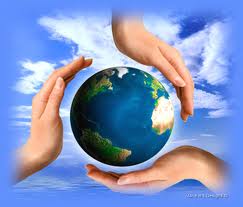 I WISH  YOU …..
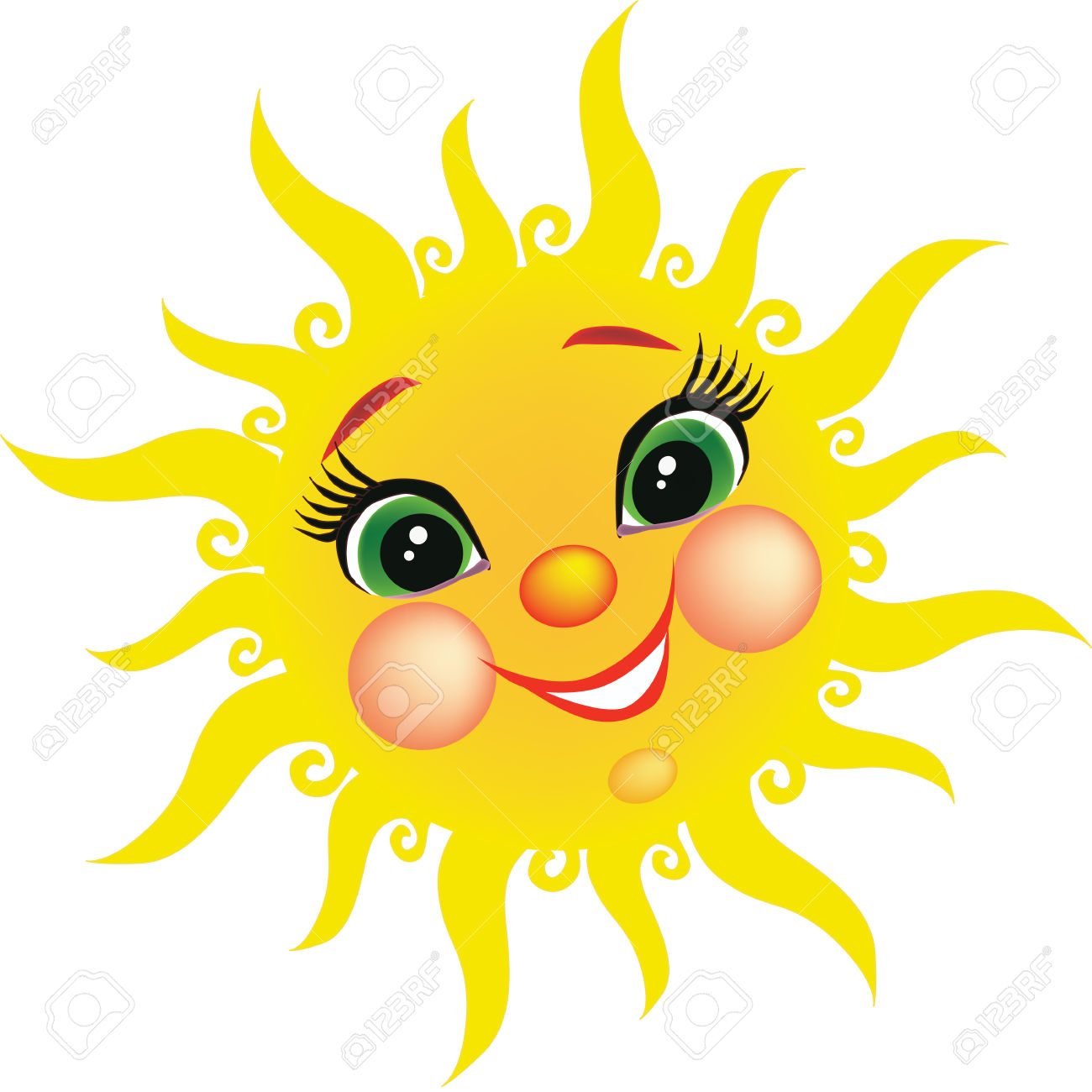 MAN, THE CREATOR
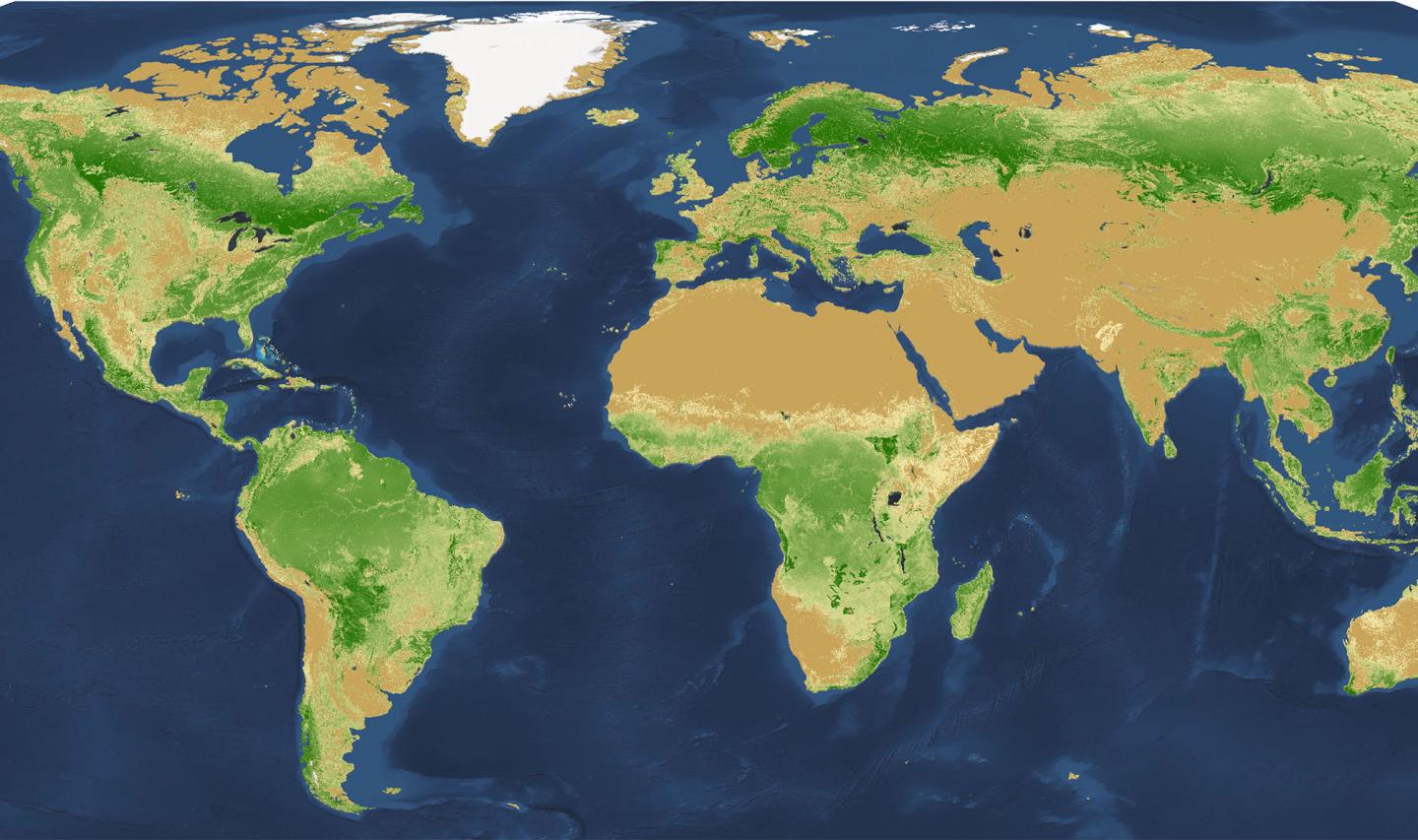 MAN, THE DESTROYER
WATER POLLUTION
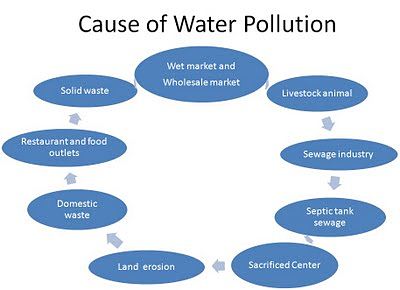 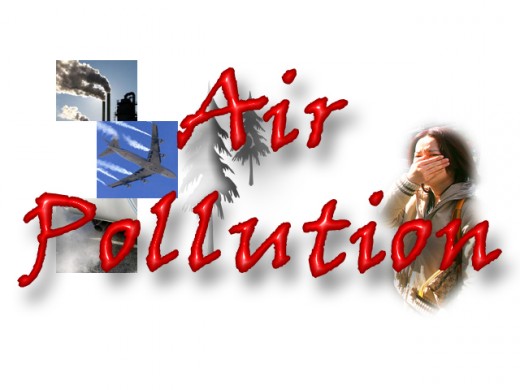 PEOPLE ACTIVITY
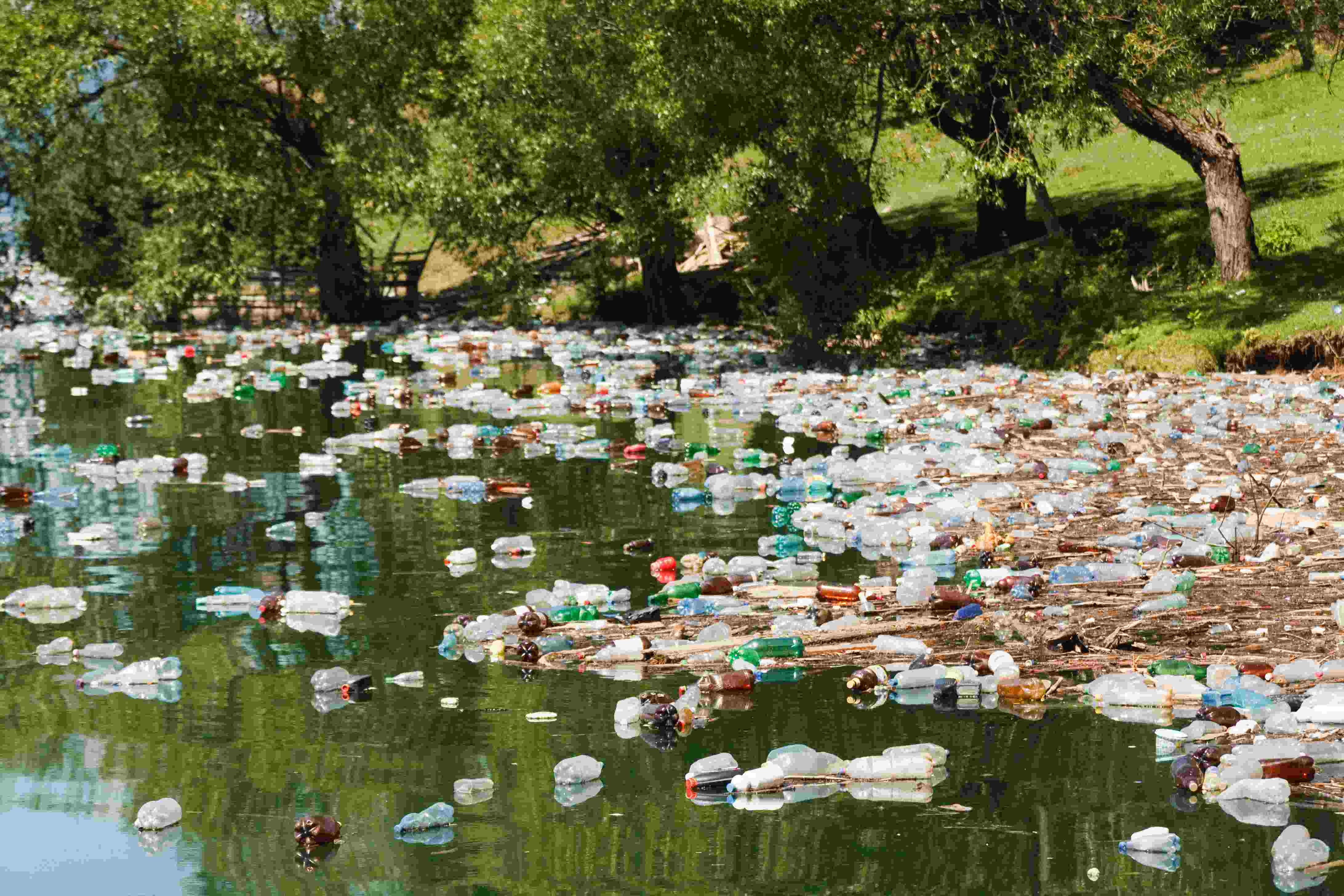 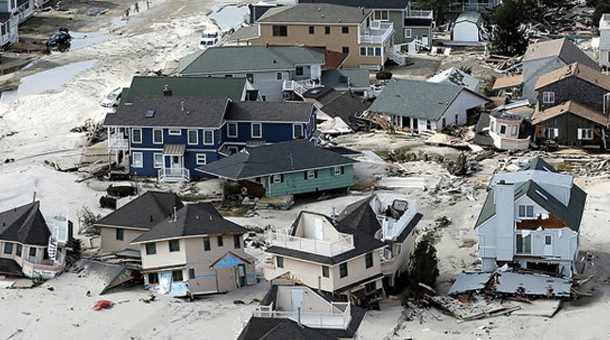 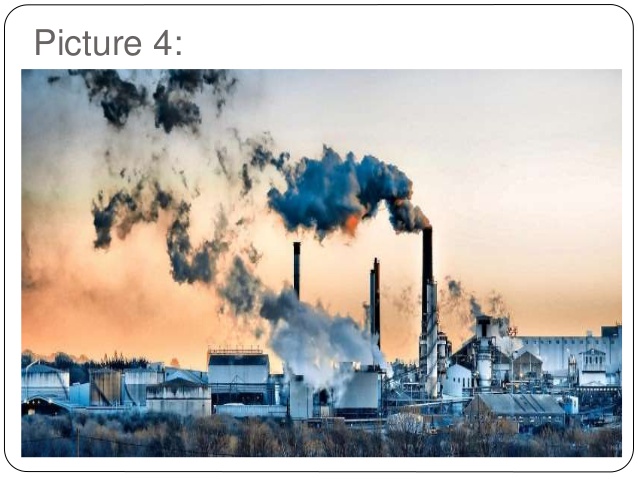 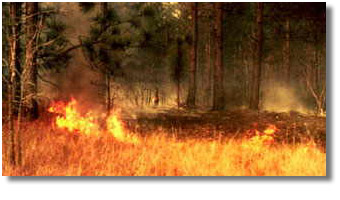 RARE ANIMALS
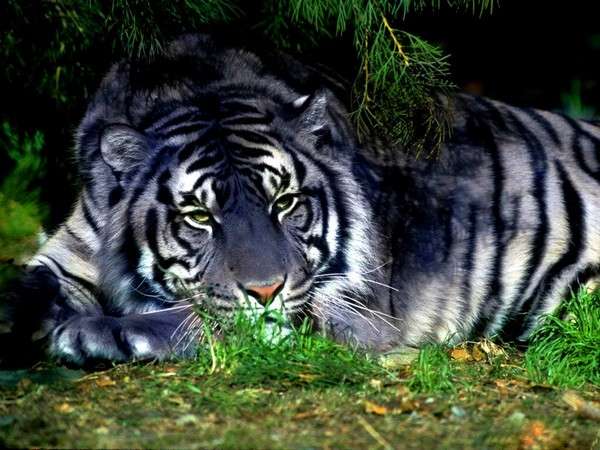 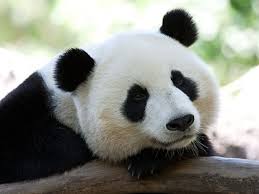 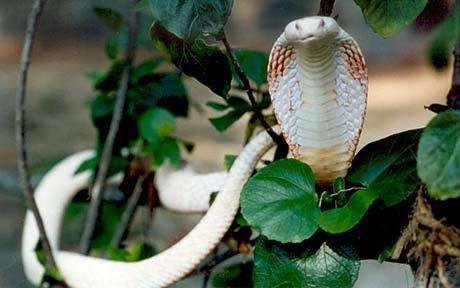 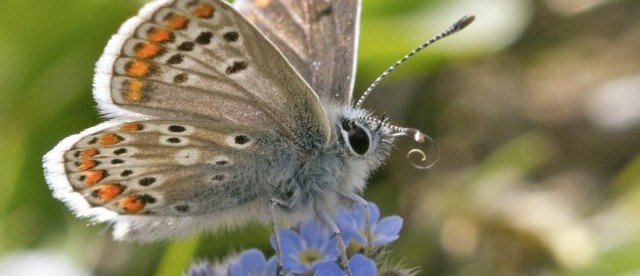 A MAN AND A RIVER
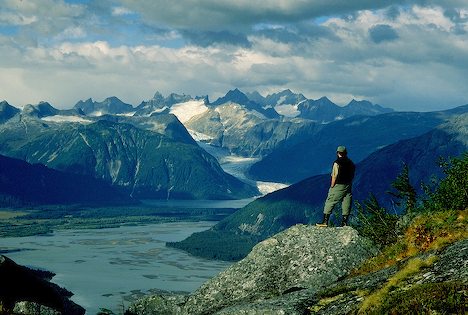 A FOREST AND A MAN
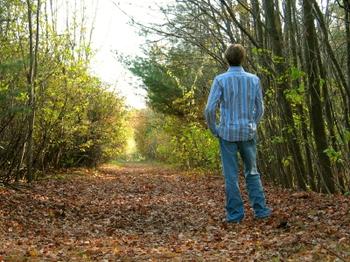 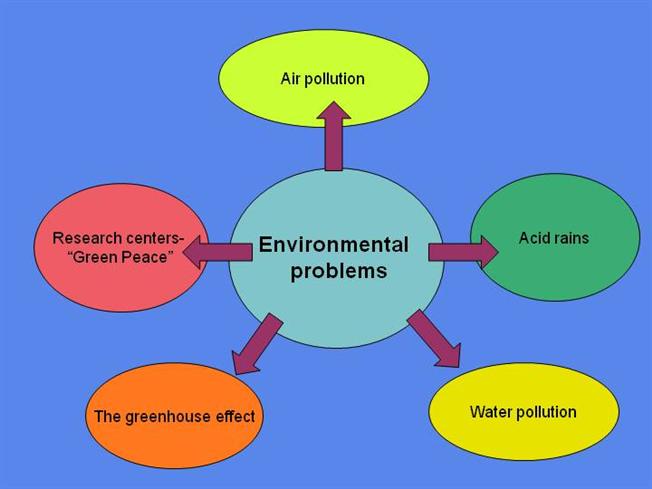 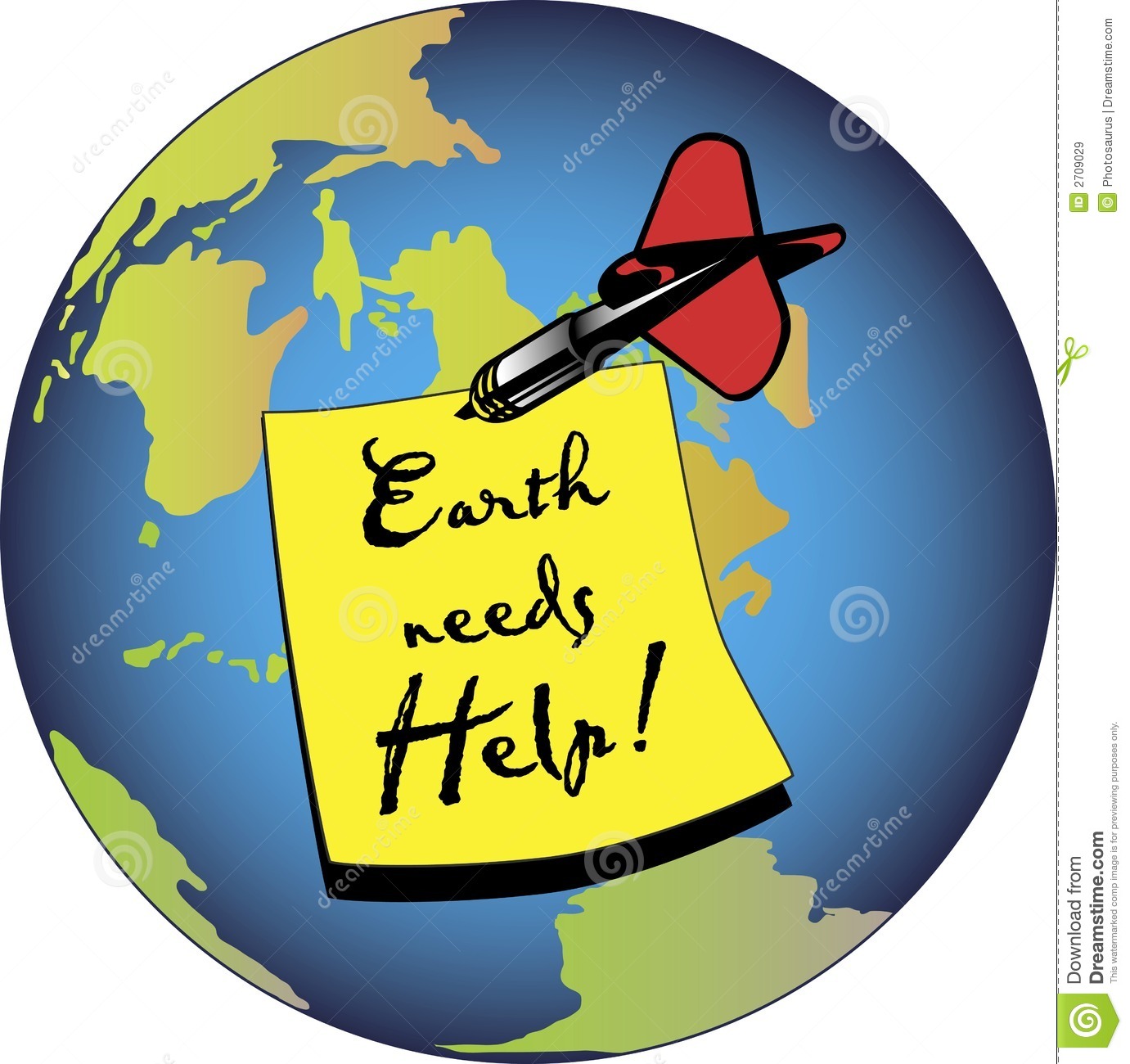